SC Young adult book award nominees2016-2017
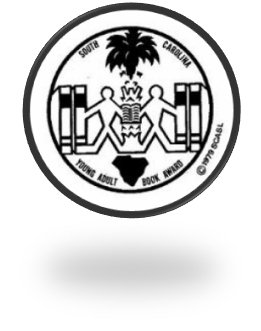 All the Bright Places    by Jennifer Niven
Told in alternating voices, when Theodore Finch and Violet Markey meet on the ledge of the bell tower at school--both teetering on the edge--it's the beginning of an unlikely relationship, a journey to discover the "natural wonders" of the state of Indiana, and two teens' desperate desire to heal and save one another.
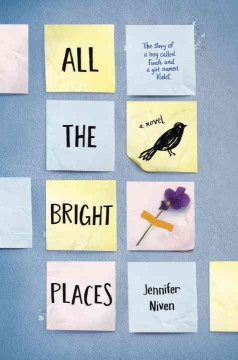 Beware the Wild     by Natalie C. Parker
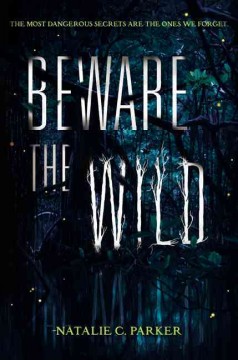 A teenaged girl and her boyfriend must find her older brother after he wanders into their town's swamp and a mysterious girl appears in his place.
The Boy in the Black Suit    by Jason Reynolds
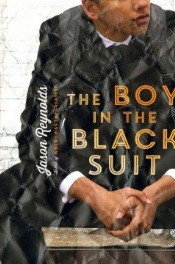 Soon after his mother's death, Matt takes a job at a funeral home in his tough Brooklyn neighborhood and, while attending and assisting with funerals, begins to accept her death and his responsibilities as a man.
Can’t Look Away    by Donna Cooner
Sixteen-year-old Torrey Grey's YouTube videos on fashion and beauty for teenagers were famous, but when her younger sister is killed by a drunk driver during a filming her world falls apart--cyber bullies are attacking her, her father moves them to Texas, and she does not know who to trust at her new school or whether her cousin is really a friend.
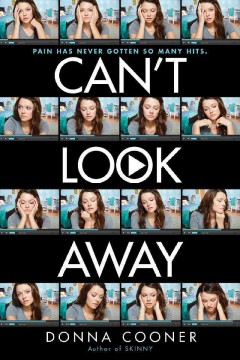 Chernobyl’s Wild Kingdom: Life in the Dead Zone 	                       by Rebecca L. Johnson
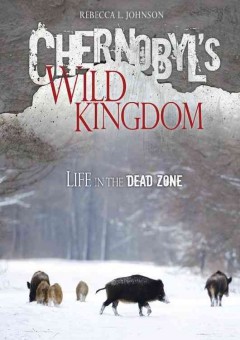 Looks at the events of the Chernobyl Nuclear Accident in the Ukraine, describing how scientists are monitoring the effects of radiation on the wildlife that continue to live there and what this means for the human population surrounding the area.
Death Coming Up the Hill    by Chris Crowe
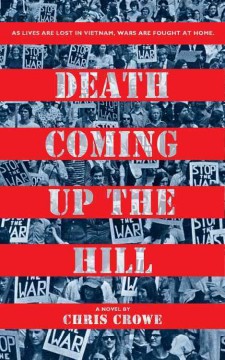 Douglas Ashe keeps a weekly record of historical and personal events in 1968, the year he turns seventeen, including the escalating war in Vietnam, assassinations, rampant racism, and rioting; his first girlfriend, his parents' separation, and a longed-for sister.
Double Exposure    by Bridget Birdsall
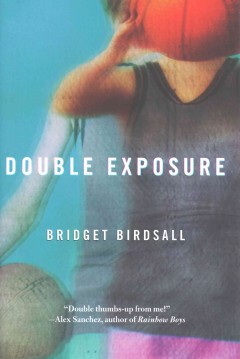 Fifteen-year-old Alyx Atlas starts school in a new state with a new identity--as a girl--but a bully on the basketball court threatens to reveal that Alyx is an intersex person, which could disqualify Alyx and the team from playing in the state championship game.
Firebug    by Lish McBride
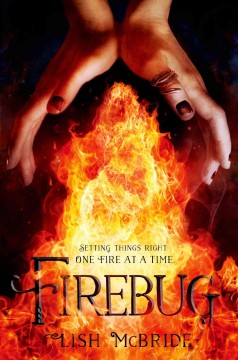 Ava, a contracted hit man who can start fires with her mind, hits the road with her friends, desperately trying to escape the Coterie, a magical mafia, while keeping the murder to a minimum after she is asked to kill a family friend by Venus, who killed Ava's mother.
Hunt for the Bamboo Rat    by Graham Salisbury
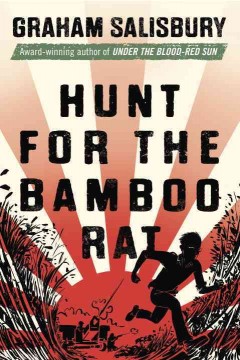 Zenji Watanabe, seventeen, is sent from Hawaii to the Philippines to spy on the Japanese during World War II and, after he is captured and tortured, must find a way to survive months of being lost in the jungle behind enemy lines
The Last Time We Say Goodbye    by Cynthia Hand
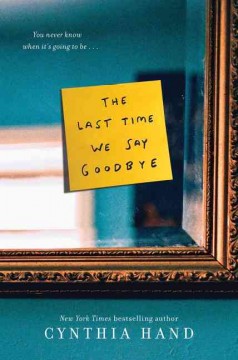 After her younger brother, Tyler, commits suicide, Lex struggles to work through her grief in the face of a family that has fallen apart, the sudden distance between her and her friends, and memories of Tyler that still feel all too real.
My Heart and Other Black Holes  by Jasmine Warga
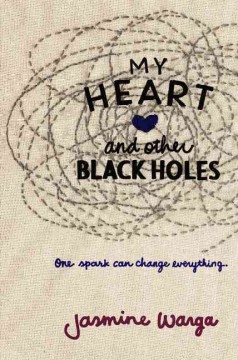 Seventeen-year-old Aysel's hobby--planning her own death--take a new path when she meets a boy who has similar plan of his own.
Red Queen    by Victoria Aveyard
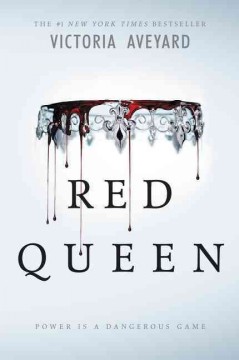 When her latent supernatural powers manifest in front of a noble court, Mare, a thief in a world divided between commoners and superhumans, is forced to assume the role of lost princess before risking everything to help a growing rebellion.
Some Boys    by Patty Blount
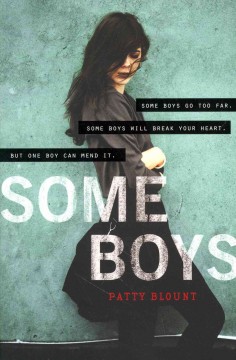 Shunned by her friends and even her father after she accuses the town golden boy of rape, Grace wonders if she can ever trust Ian, a classmate who is funny, kind, and has secrets of his own.
Soulprint    by Megan Miranda
Alina has spent her seventeen years imprisoned for the crimes of her past self, as shown by soul-fingerprinting when she was a newborn, but when a group of people with questionable motives helps her escape, she discovers she may not be as innocent as she believes and must wonder if she is fated to repeat her past.
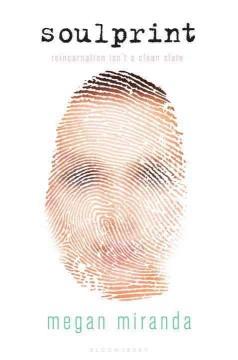 Sweet Unrest    by Lisa Maxwell
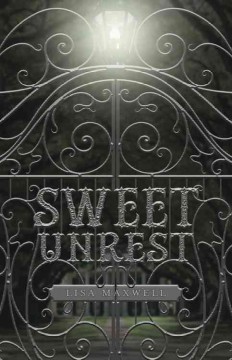 When seventeen-year-old Lucy Aimes moves to New Orleans and meets Alex, a boy who behaves as if they've known each other forever, she becomes caught up in a centuries-old vendetta.
Taking Flight: From War Orphan to Star Ballerina    by Michaela DePrince with Elaine DePrince
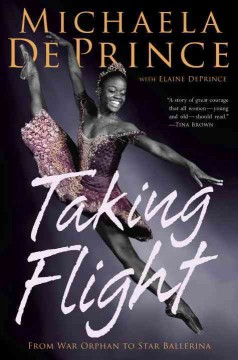 The memoir of Michaela DePrince, who lived the first few years of her live in war-torn Sierra Leone until being adopted by an American Family. Now seventeen, she is one of the premiere ballerinas in the United States.
Tunnel Vision: a novel    by Susan Adrian
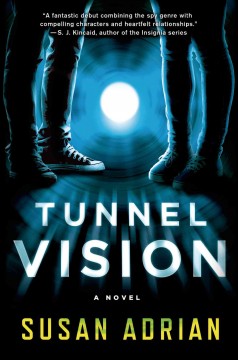 When Jake Lukin, eighteen, reveals his psychic ability he is forced to become a government asset in order to keep his mother and sister safe, but Rachel, the girl he likes, tries to help him live his own life instead of tunneling through others.
The Walled City    by Ryan Graudin
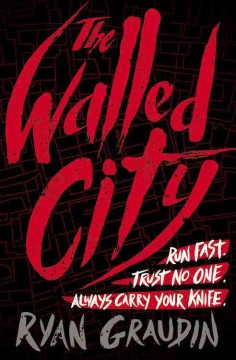 As Jin Ling tries to save her sister, Mei Yee, from the Brotherhood of the Red Dragon in Hak Nam Walled City, one boy, Dai, can reunite them and save their lives--but only if he's willing to risk his own.
We Should Hang Out Sometime: Embarrassingly, a True Story    by Josh Sundquist
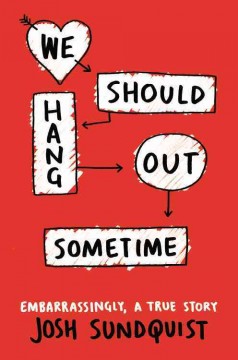 The Paralympic ski racer, YouTube star, and motivational speaker documents his coming of age as an amputee cancer survivor and his efforts to investigate past dates gone wrong to discover why he was still single.
Wildflower    by Alecia Whitaker
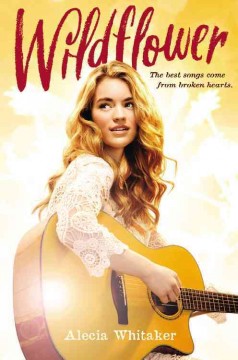 Sixteen-year-old Bird Barrett is discovered by a country music record label while playing in her family's bluegrass band. As her star rises, she must learn to stay true to her roots while navigating a brave new world of glamour and gold records in Nashville, Tennessee.
Thank you to the 2015-16 SC Young Adult Book Award Committee:
Melissa Mixon
Sadie Ouzts
Ashlynn Peat
Leah Roche
Carol Ross
Wendy Tyree
Candi Vaughn
Adrine Weaks
Dawn Althen
Emma Ball (Chair)
Marti Brown
Andi Fansher
Jamie Gregory
Kim Hayes
Minerva King
Heather Loy (Vice Chair)
Susan Mitchell
Book summaries and images courtesy of:
Novelist Plus (a database at www.scdiscus.org)